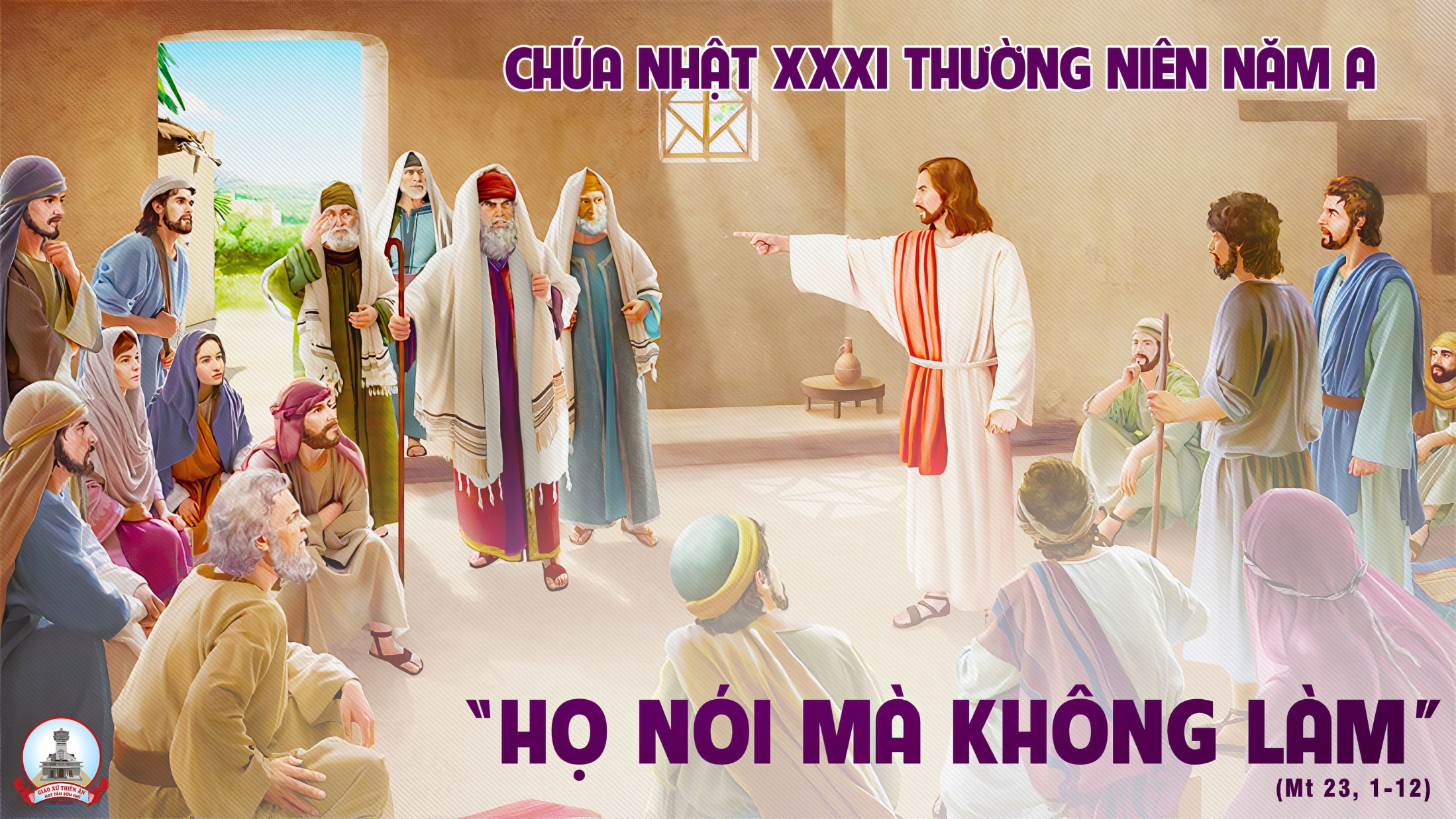 TẬP HÁT CỘNG ĐOÀN
ĐK: Lạy Chúa, xin gìn giữ linh hồn con, trong bình an của Ngài.
Alleluia-Alleluia: Các con chỉ có một Cha. là Cha trên trời, chỉ có một người lãnh đạo, là Đức Ki-tô.  Alleluia.
Chúa Nhật XXXI Thường Niên Năm A
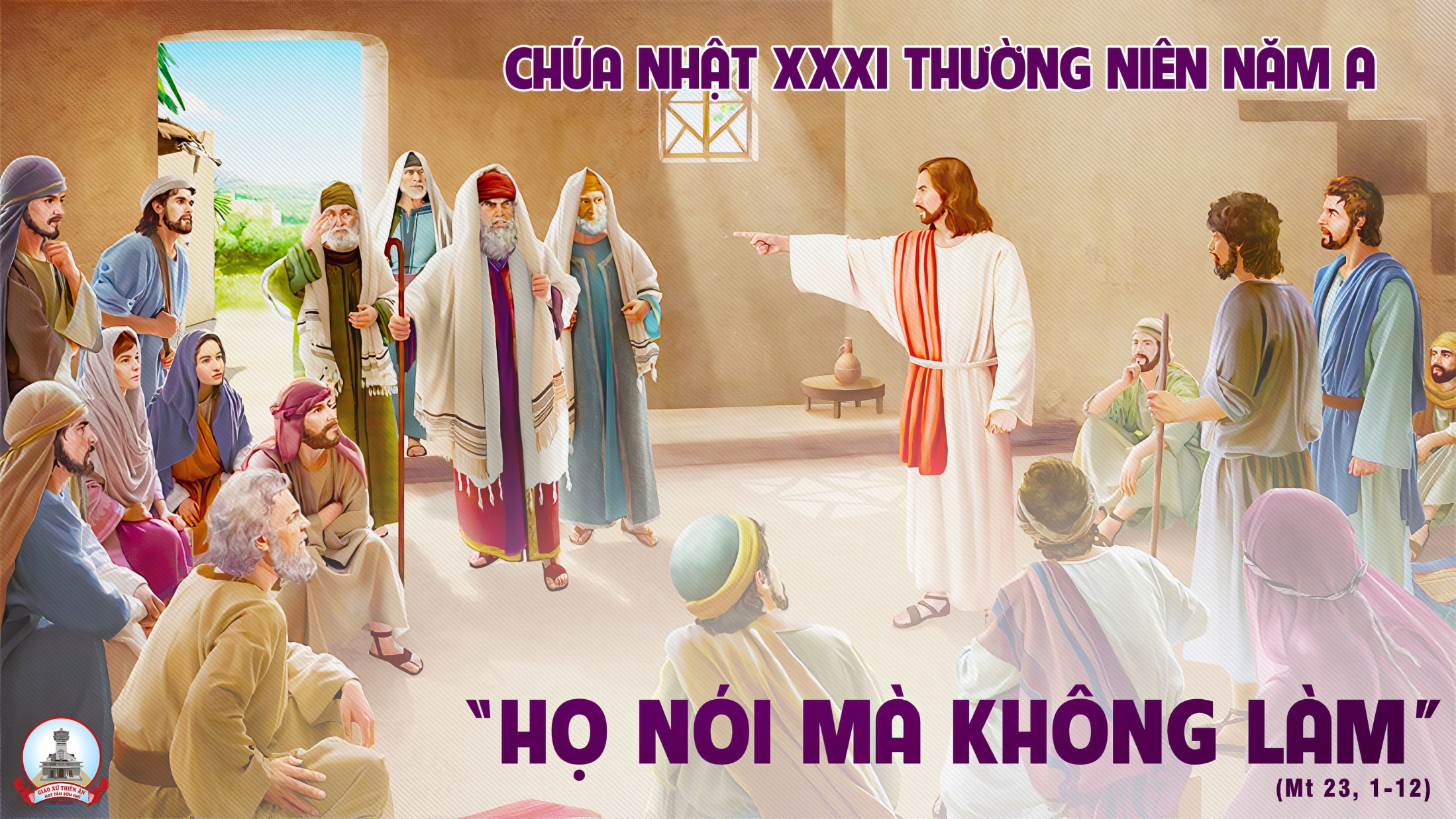 Ca Nhập LễHát Lên Bài CaLm Kim Long
ĐK: Hát lên bài ca, (hỡi ngàn dân) hãy hát lên bài ca chúc tụng Thiên Chúa. Sáng trong niềm tin (một niềm tin), khắp thế nhân chung tiếng hoan ca dâng Chúa Thiên Đình.
Pk1: Về đây muôn người, nhạc tấu vang trời, cùng hát muôn lời hòa tiếng nơi nơi, tung hô Chúa. Trong nắng ban mai hoa lá khoe tươi, chim hót vui ca muôn khúc tân ca mau vang xa.
ĐK: Hát lên bài ca, (hỡi ngàn dân) hãy hát lên bài ca chúc tụng Thiên Chúa. Sáng trong niềm tin (một niềm tin), khắp thế nhân chung tiếng hoan ca dâng Chúa Thiên Đình.
Pk2: Về đây muôn người, nhạc tấu vang trời, cùng hát muôn lời hòa tiếng nơi nơi, tung hô Chúa. Trong bóng đêm thanh tinh tú long lanh mây gió đưa nhanh muôn khúc tân ca mau vang xa.
ĐK: Hát lên bài ca, (hỡi ngàn dân) hãy hát lên bài ca chúc tụng Thiên Chúa. Sáng trong niềm tin (một niềm tin), khắp thế nhân chung tiếng hoan ca dâng Chúa Thiên Đình.
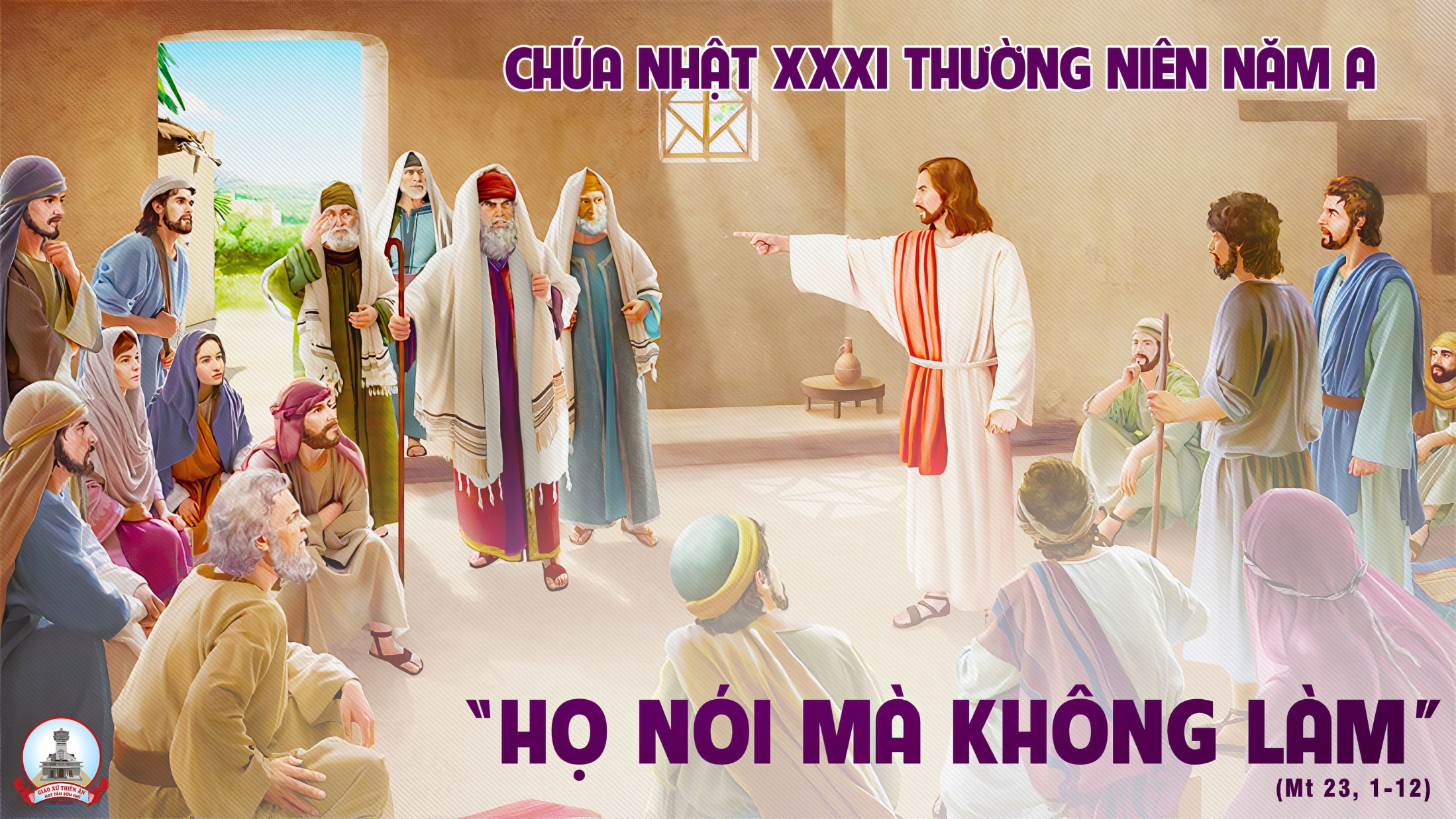 KINH VINH DANH
Ca Lên Đi 2
Chủ tế: Vinh danh Thiên Chúa trên các tầng trời. Và bình an dưới thế, bình an dưới thế cho người thiện tâm.
Chúng con ca ngợi Chúa. Chúng con chúc tụng Chúa. Chúng con thờ lạy Chúa. Chúng con tôn vinh Chúa. Chúng con cảm tạ Chúa vì vinh quang cao cả Chúa.
Lạy Chúa là Thiên Chúa, là Vua trên trời, là Chúa Cha toàn năng. Lạy Con Một Thiên Chúa, Chúa Giê-su Ki-tô.
Lạy Chúa là Thiên Chúa, là Chiên Thiên Chúa, là Con Đức Chúa Cha. Chúa xoá tội trần gian, xin thương, xin thương, xin thương xót chúng con.
Chúa xoá tội trần gian, Xin nhận lời chúng con cầu khẩn. Chúa ngự bên hữu Đức Chúa Cha, xin thương, xin thương, xin thương xót chúng con.
Vì lạy Chúa Giê-su Ki-tô, chỉ có Chúa là Đấng Thánh, chỉ có Chúa là Chúa, chỉ có Chúa là Đấng Tối Cao, cùng Đức Chúa Thánh Thần trong vinh quang Đức Chúa Cha. A-men. A-men.
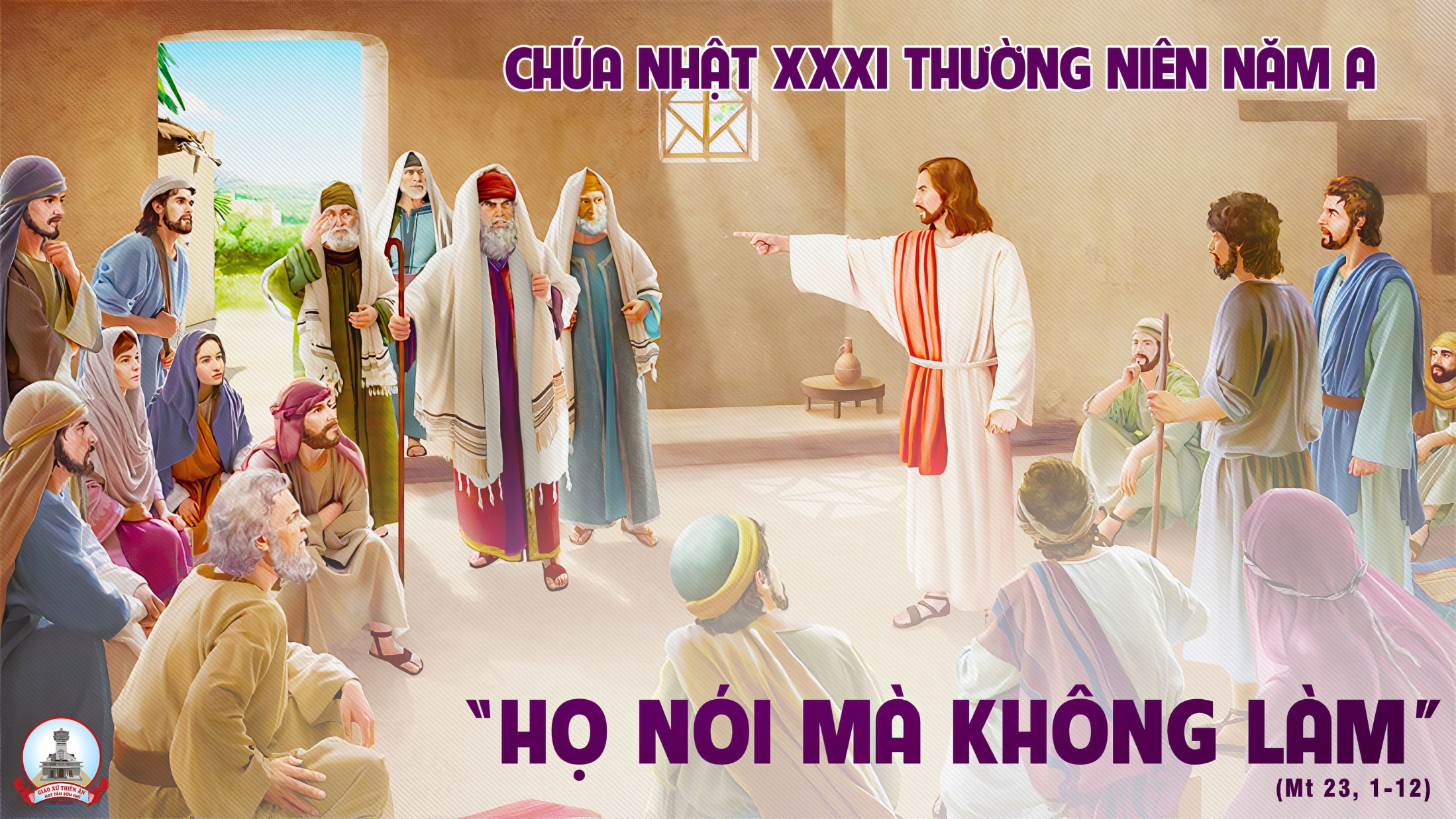 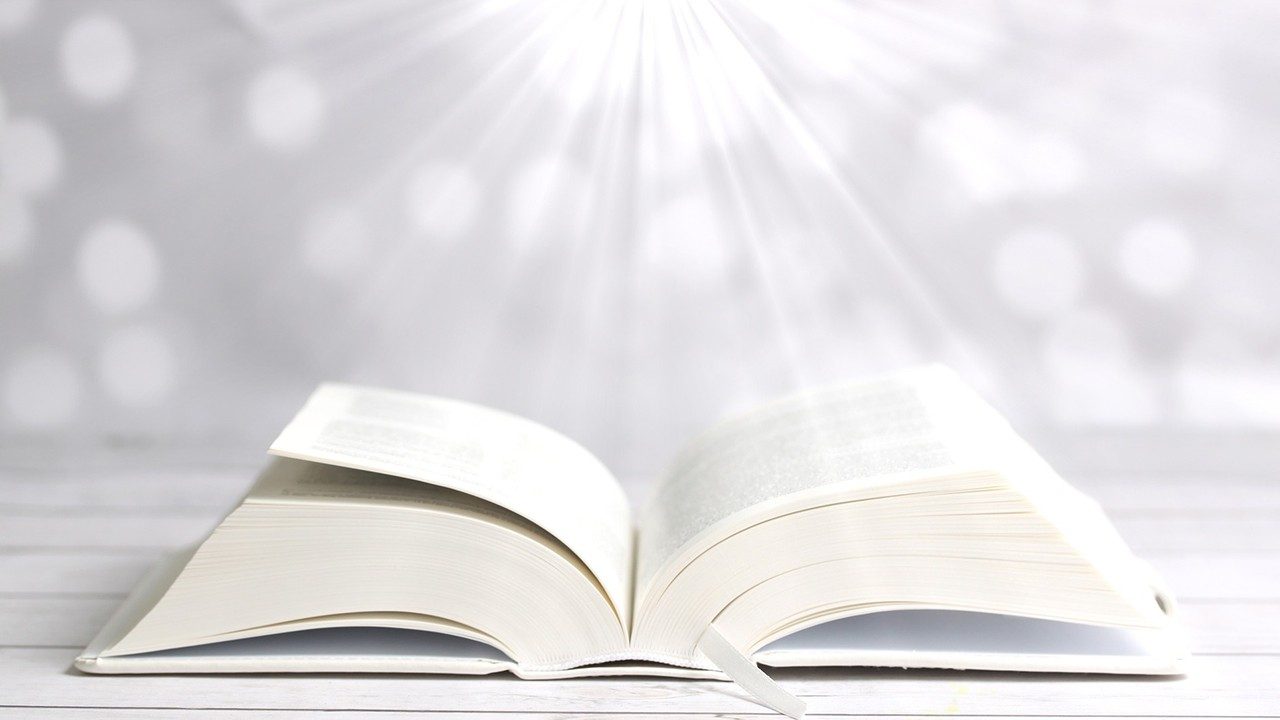 Bài đọc 1
   Các ngươi đã đi trệch đường và làm cho nhiều người lảo đảo.
   Bài trích sách ngôn sứ Ma-la-khi.
Thánh Vịnh 130Chúa Nhật XXXI Thường NiênNăm ALm. Kim Long03 Câu
ĐK: Lạy Chúa, xin gìn giữ linh hồn con, trong bình an của Ngài.
Tk1: Lòng con không dám tự hào, mắt này nguyện chẳng nhắm cao. Đường danh vọng con không đặt bước, việc phi thường nào dám mưu cầu.
ĐK: Lạy Chúa, xin gìn giữ linh hồn con, trong bình an của Ngài.
Tk2: Hồn con, con giữ thinh lặng, chẳng hề một khi xốn xang. Như bé ngủ trong tay hiền mẫu, hồn con rày lặng lẽ an vui.
ĐK: Lạy Chúa, xin gìn giữ linh hồn con, trong bình an của Ngài.
Tk3: Giờ đây cho đến muôn đời, vững lòng, nào hỡi Ích-diên, mà trông cậy kiên trung vào Chúa, vì chỉ Ngài là Chúa ta thờ.
ĐK: Lạy Chúa, xin gìn giữ linh hồn con, trong bình an của Ngài.
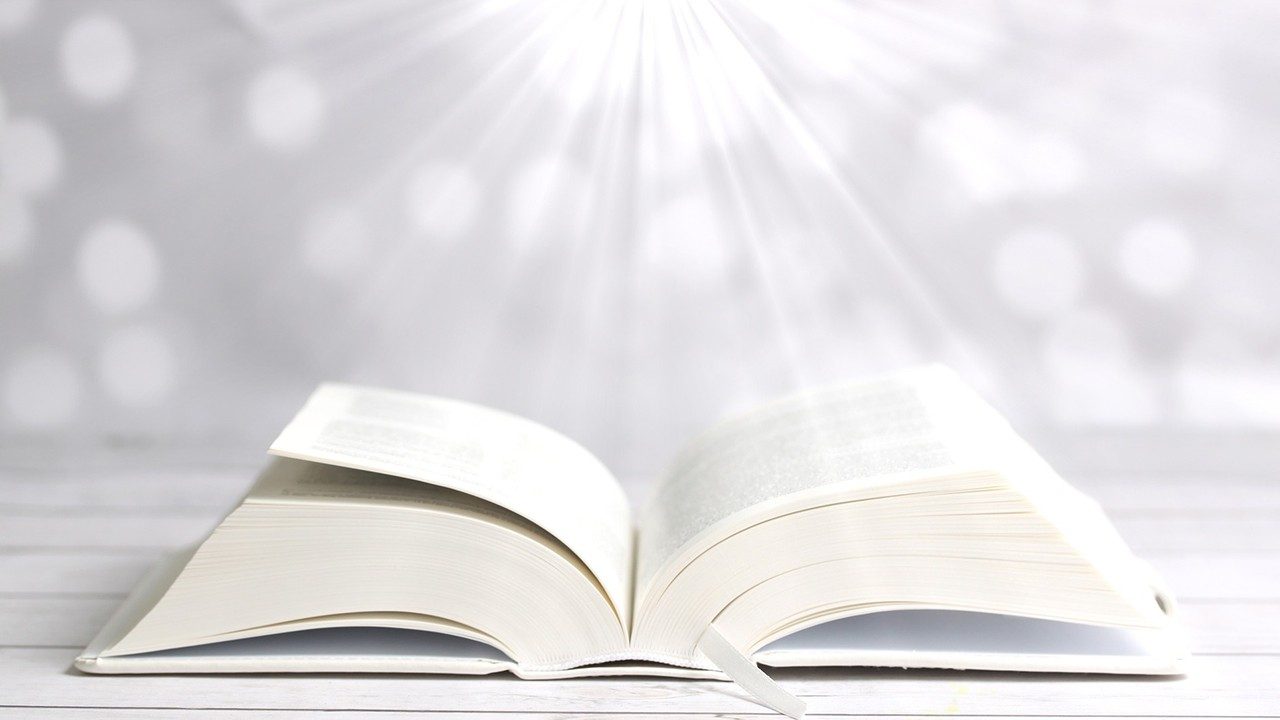 Bài đọc 2
  Chúng tôi sẵn sàng hiến cho anh em, không những Tin Mừng của Thiên Chúa, mà cả mạng sống của chúng tôi nữa.
   Bài trích thư thứ nhất của thánh Phao-lô tông đồ gửi tín hữu Thê-xa-lô-ni-ca.
Alleluia-Alleluia: Các con chỉ có một Cha. là Cha trên trời, chỉ có một người lãnh đạo, là Đức Ki-tô.  Alleluia.
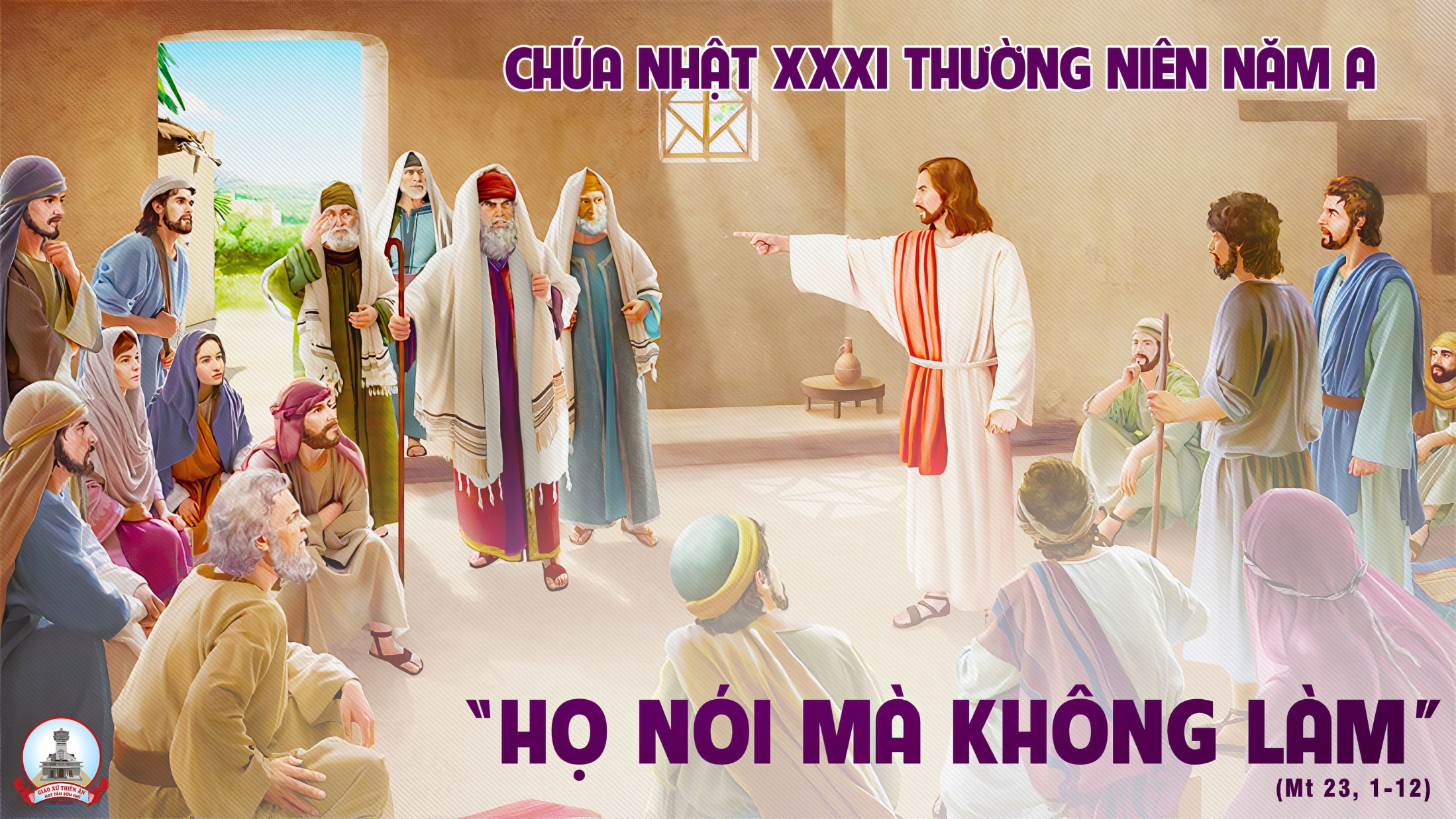 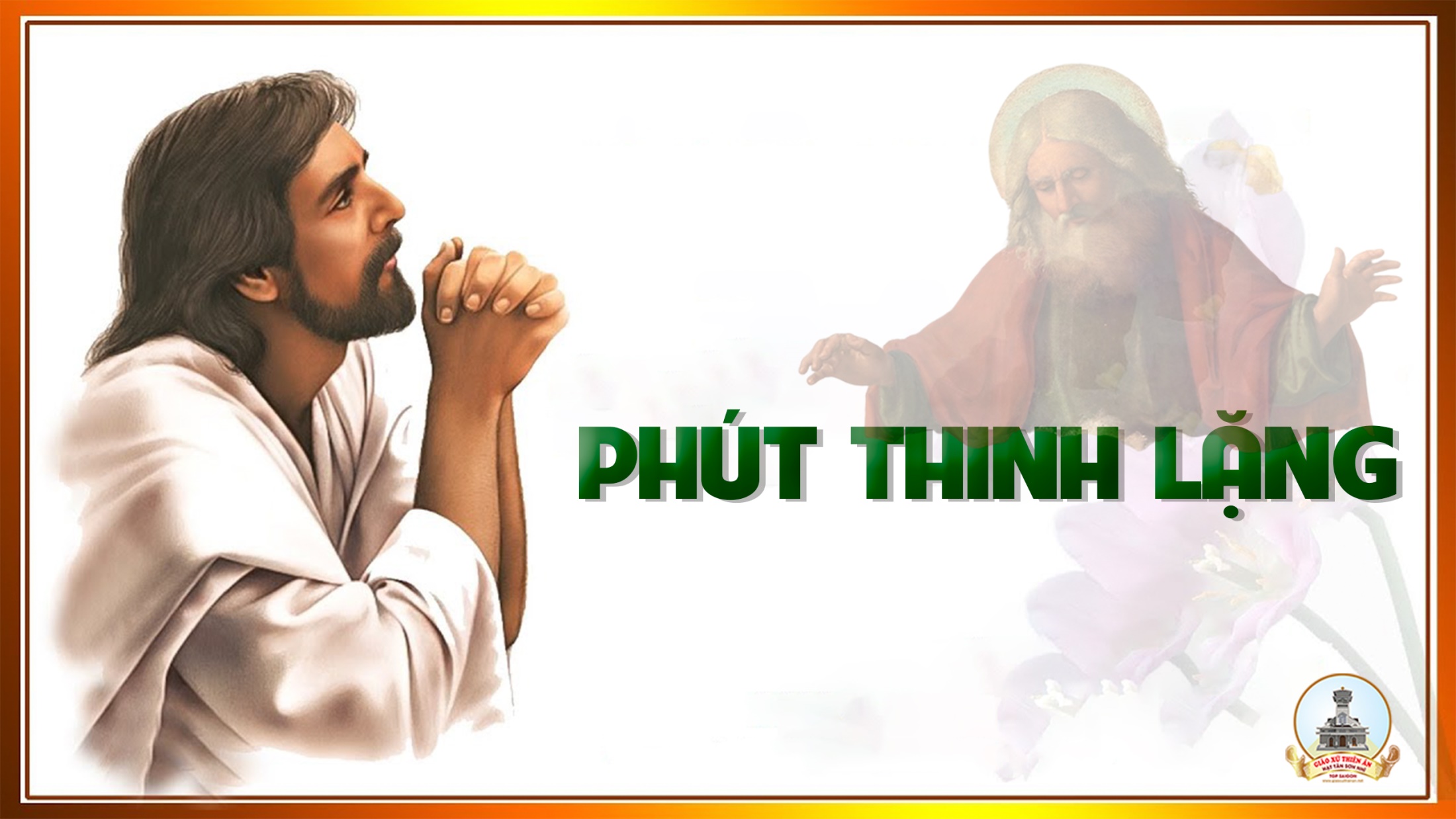 KINH TIN KÍNH
Tôi tin kính một Thiên Chúa là Cha toàn năng, Đấng tạo thành trời đất, muôn vật hữu hình và vô hình.
Tôi tin kính một Chúa Giêsu Kitô, Con Một Thiên Chúa, Sinh bởi Đức Chúa Cha từ trước muôn đời.
Người là Thiên Chúa bởi Thiên Chúa, Ánh Sáng bởi Ánh Sáng, Thiên Chúa thật bởi Thiên Chúa thật,
được sinh ra mà không phải được tạo thành, đồng bản thể với Đức Chúa Cha: nhờ Người mà muôn vật được tạo thành.
Vì loài người chúng ta và để cứu độ chúng ta, Người đã từ trời xuống thế.
Bởi phép Đức Chúa Thánh Thần, Người đã nhập thể trong lòng Trinh Nữ Maria, và đã làm người.
Người chịu đóng đinh vào thập giá vì chúng ta, thời quan Phongxiô Philatô; Người chịu khổ hình và mai táng, ngày thứ ba Người sống lại như lời Thánh Kinh.
Người lên trời, ngự bên hữu Đức Chúa Cha, và Người sẽ lại đến trong vinh quang để phán xét kẻ sống và kẻ chết, Nước Người sẽ không bao giờ cùng.
Tôi tin kính Đức Chúa Thánh Thần là Thiên Chúa và là Đấng ban sự sống, Người bởi Đức Chúa Cha và Đức Chúa Con mà ra,
Người được phụng thờ và tôn vinh cùng với Đức Chúa Cha và Đức Chúa Con: Người đã dùng các tiên tri mà phán dạy.
Tôi tin Hội Thánh duy nhất thánh thiện công giáo và tông truyền.
Tôi tuyên xưng có một Phép Rửa để tha tội. Tôi trông đợi kẻ chết sống lại và sự sống đời sau. Amen.
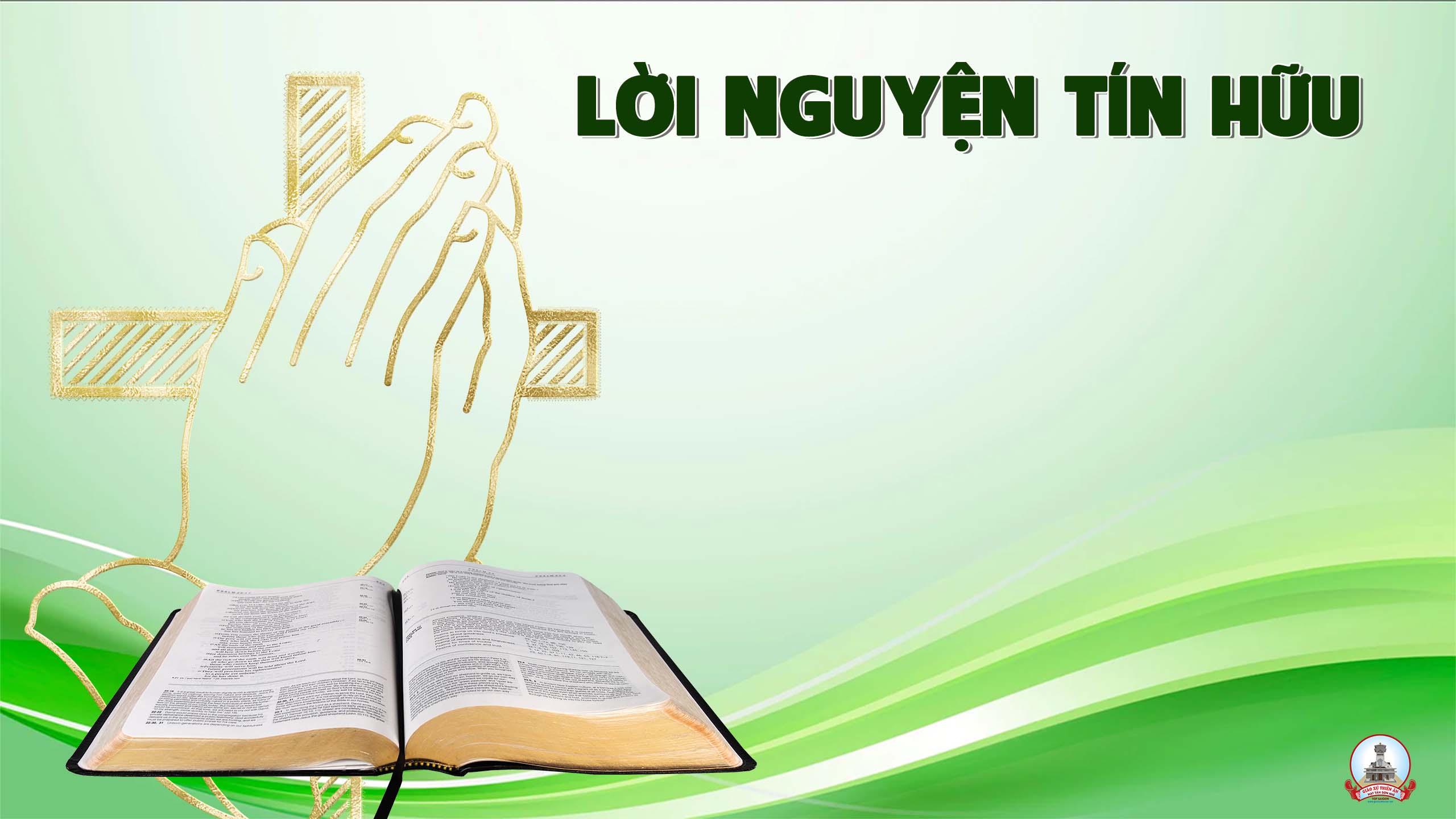 Đức Giêsu đến trần gian không phải để được kẻ hầu người hạ, nhưng là để phục vụ và hiến dâng mạng sống làm giá chuộc muôn người.
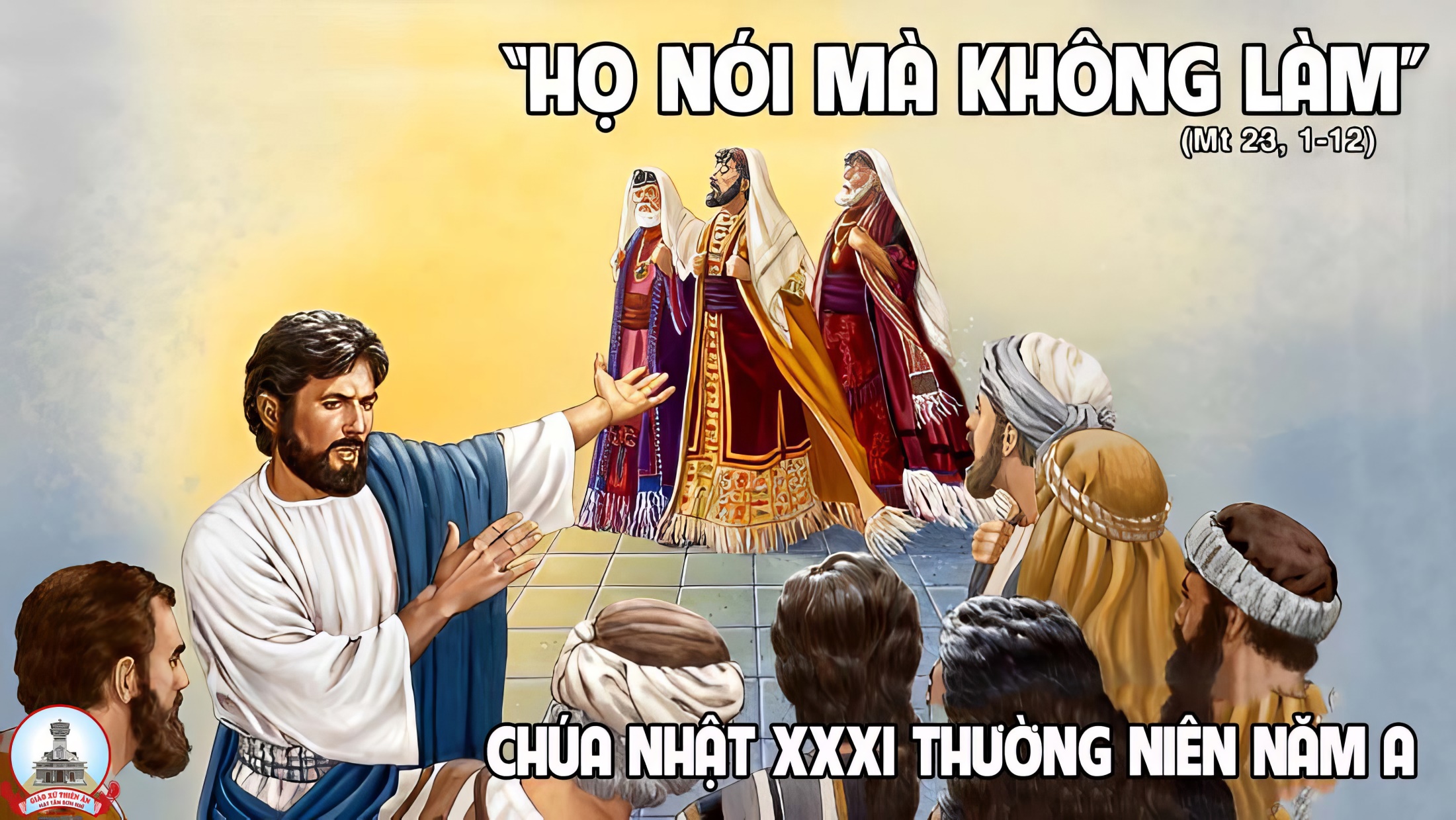 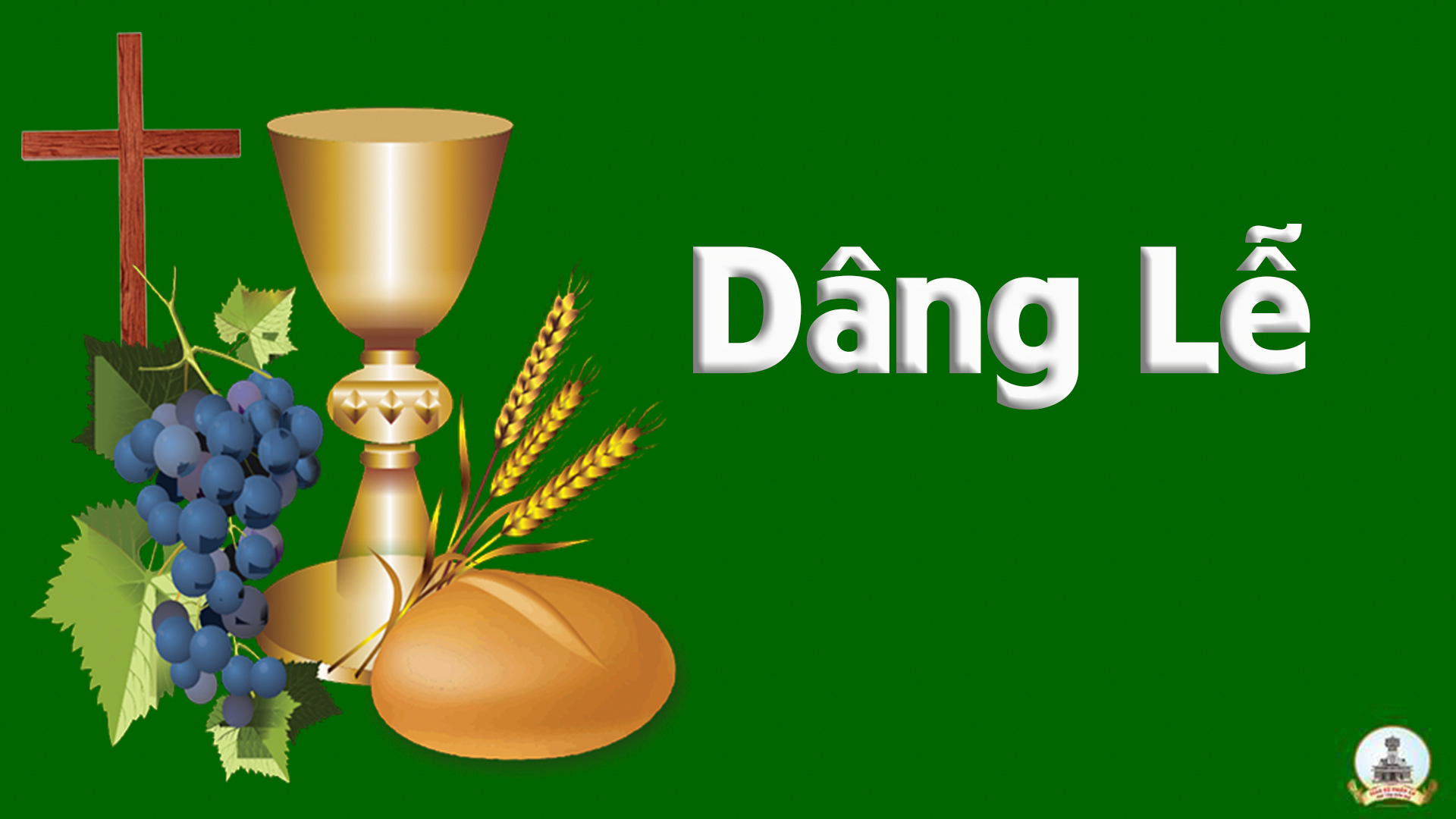 Lời Thiêng
Xuân Tưởng
Pk1: Lời thiêng dâng Chúa từ trong đáy tim, âm thầm. Lời cầu xin Chúa tựa như nén hương lan trầm. Hồn con bay vút về nơi Nhan Chúa, nương thân. Và uống no say tin yêu nồng ấm.
** Từ khi con biết tình yêu Chúa ban cao vời. Và từ khi biết đời con Chúa luôn an bài. Hồn con sẽ mãi cầu xin tha thiết, Danh Ngài. Cùng Chúa con không lo chi đường dài.
ĐK: Bàn tay con nâng lên cao, dâng Chúa hết những ý nghĩ. Dâng Chúa trót xác thân con, tương lai còn dài Chúa dắt con đi sợ gì những nỗi gian nguy.
** Đời con qua như mây bay, con tiến bước giữa thế giới. Khao khát sẽ mãi không vơi, cho con một lần thấy Chúa trong con nghe lời Chúa ru trong hồn.
Pk2: Tình yêu Thiên Chúa dìu con bước đi êm đềm. Lời Ngài như lắng trầm tư suốt năm, canh dài. Tình yêu Thiên Chúa làm con quên hết, ưu phiền. Dù những phong ba đau thương vụt đến.
** Đời con nay vẫn là như giấc mơ chưa tròn. Tình Ngài như vẫn còn theo bước con, đêm ngày. Một hôm con bỗng chợt nghe tiếng Chúa, kêu mời. Để sống trăm năm cho riêng tình Ngài.
ĐK: Bàn tay con nâng lên cao, dâng Chúa hết những ý nghĩ. Dâng Chúa trót xác thân con, tương lai còn dài Chúa dắt con đi sợ gì những nỗi gian nguy.
** Đời con qua như mây bay, con tiến bước giữa thế giới. Khao khát sẽ mãi không vơi, cho con một lần thấy Chúa trong con nghe lời Chúa ru trong hồn.
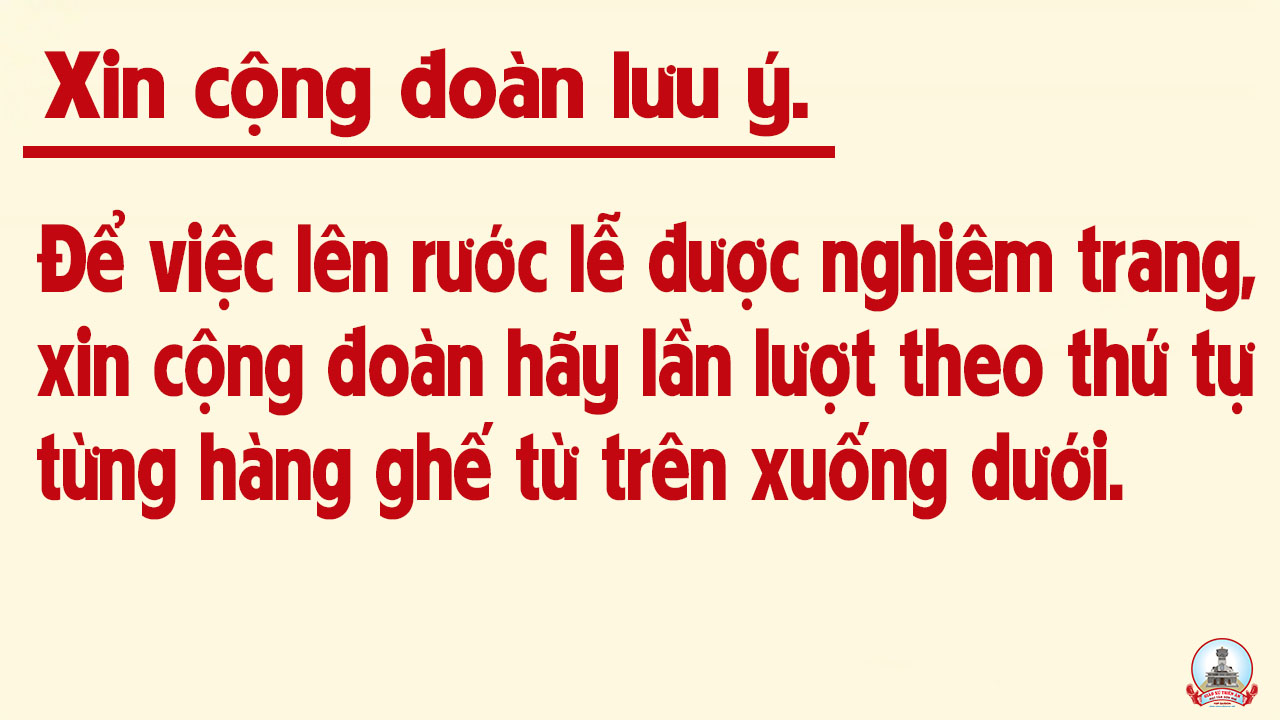 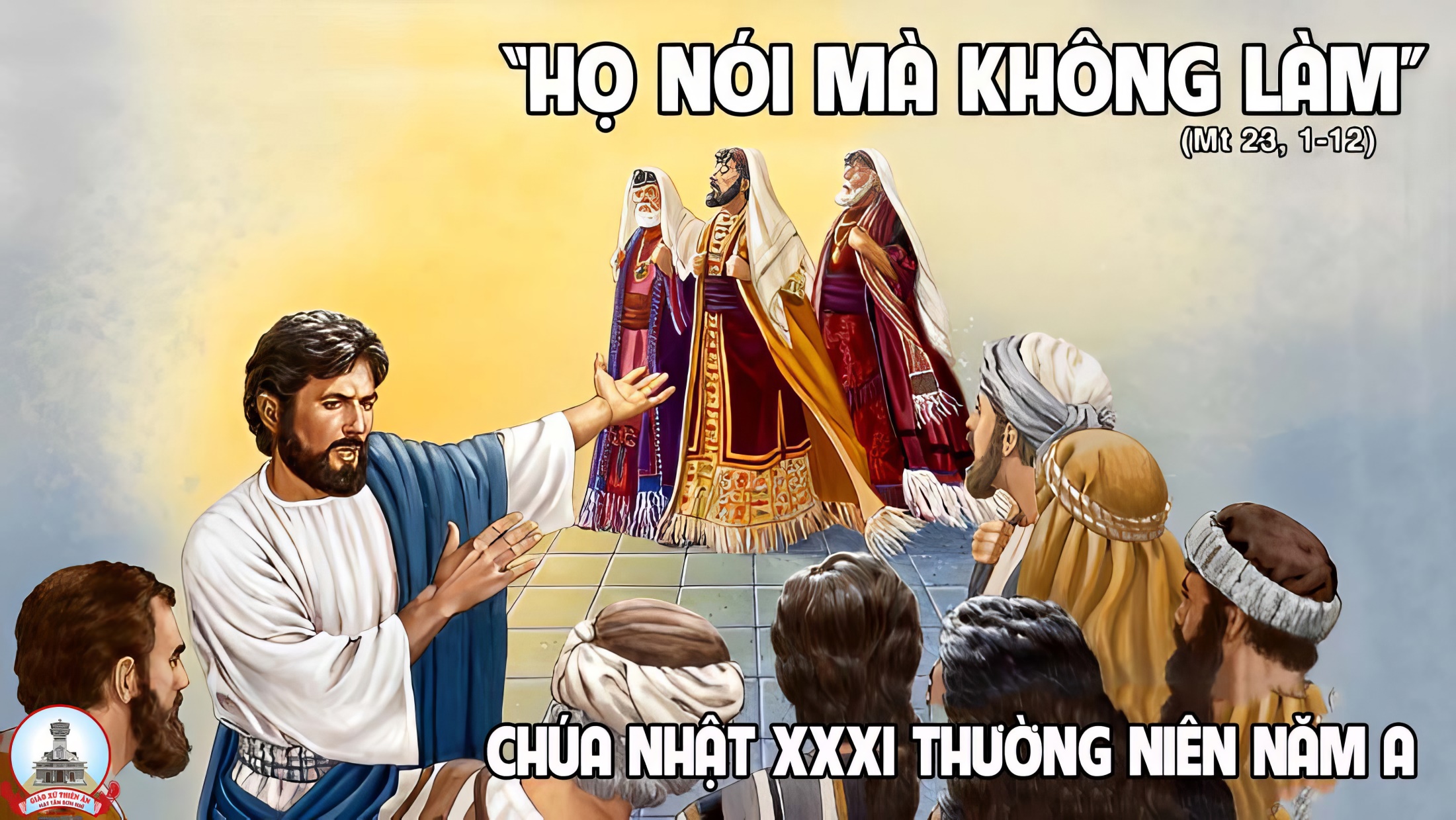 Ca Nguyện Hiệp LễChúa Đã Chiếm Hữu ConGiang Tâm
ĐK: Lạy Chúa Ngài đã chiếm hữu trái tim con bằng tình yêu của, Chúa, bằng tình yêu của Chúa. Một tình yêu, êm dịu và nhẹ nhàng.
** Một tình yêu, vững bền mãi mãi. Trái tim con nhỏ hèn biết lấy chi đáp lại tình Ngài, chỉ mong sao được yêu Chúa, trọn từng phút từng giây, trọn cuộc sống này. Chúa ơi.
Pk1: Ôi Chúa Giê-su. Chúa là đối tượng của trái tim con, là khát vọng của linh hồn con, là nguồn vui của đời sống con. Ôi Tình Yêu của mọi tình yêu, xin Ngài thánh hóa tâm hồn con, bằng Tình Yêu của Ngài.
Pk2: Ôi chúa Giê-su. Mối tình thắm nồng của Chúa cho con, thật sâu thẳm trong tâm hồn con, tựa lửa thiêng rực say tháng năm. Ôi Tình yêu của mọi tình yêu, đây đời con lễ dâng toàn thiêu, cho ngọn lửa Thánh Tâm Ngài.
ĐK: Lạy Chúa Ngài đã chiếm hữu trái tim con bằng tình yêu của, Chúa, bằng tình yêu của Chúa. Một tình yêu, êm dịu và nhẹ nhàng.
** Một tình yêu, vững bền mãi mãi. Trái tim con nhỏ hèn biết lấy chi đáp lại tình Ngài, chỉ mong sao được yêu Chúa, trọn từng phút từng giây, trọn cuộc sống này. Chúa ơi.
Pk3: Ôi Chúa Giê-su, mỗi lần Chúa thân hành đến thăm con, là mỗi lần con vui hưởng nếm niềm hỷ hoan tỏa lan ngất ngây. Ôi Tình Yêu của mọi tình yêu, ngọt ngào thay của ăn thần linh, Ngài ban phát thỏa tình.
Pk4: Ôi Chúa Giê-su, hương vị Thiên Đàng mà Chúa trao ban, đã biến đổi thân con nghèo khó được trở nên giàu sang vô cùng. Ôi Tình yêu của mọi tình yêu, bao giờ con thỏa thuê chiêm ngưỡng Nhan Thánh Chúa tỏ tường.
ĐK: Lạy Chúa Ngài đã chiếm hữu trái tim con bằng tình yêu của, Chúa, bằng tình yêu của Chúa. Một tình yêu, êm dịu và nhẹ nhàng.
** Một tình yêu, vững bền mãi mãi. Trái tim con nhỏ hèn biết lấy chi đáp lại tình Ngài, chỉ mong sao được yêu Chúa, trọn từng phút từng giây, trọn cuộc sống này. Chúa ơi.
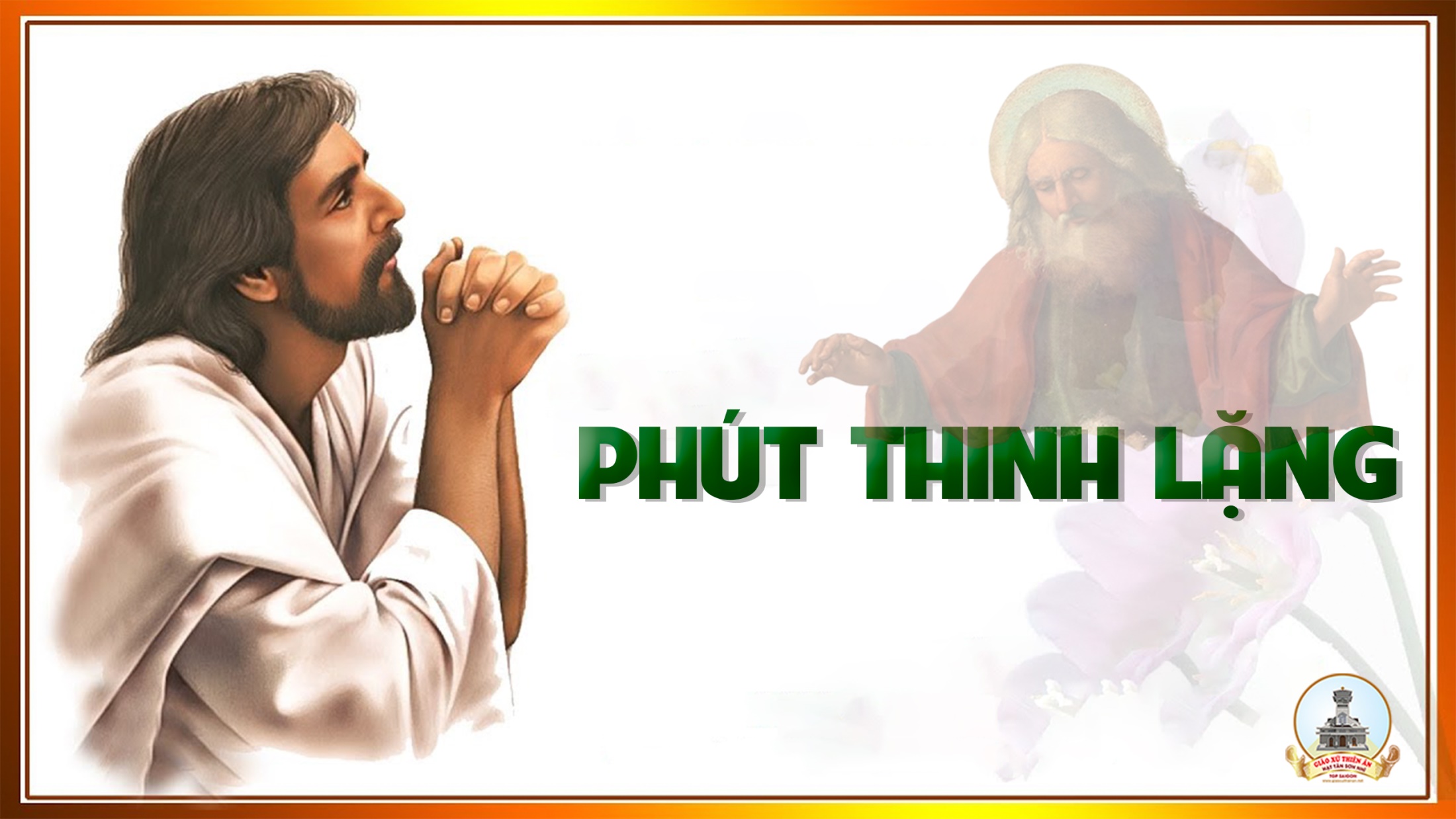 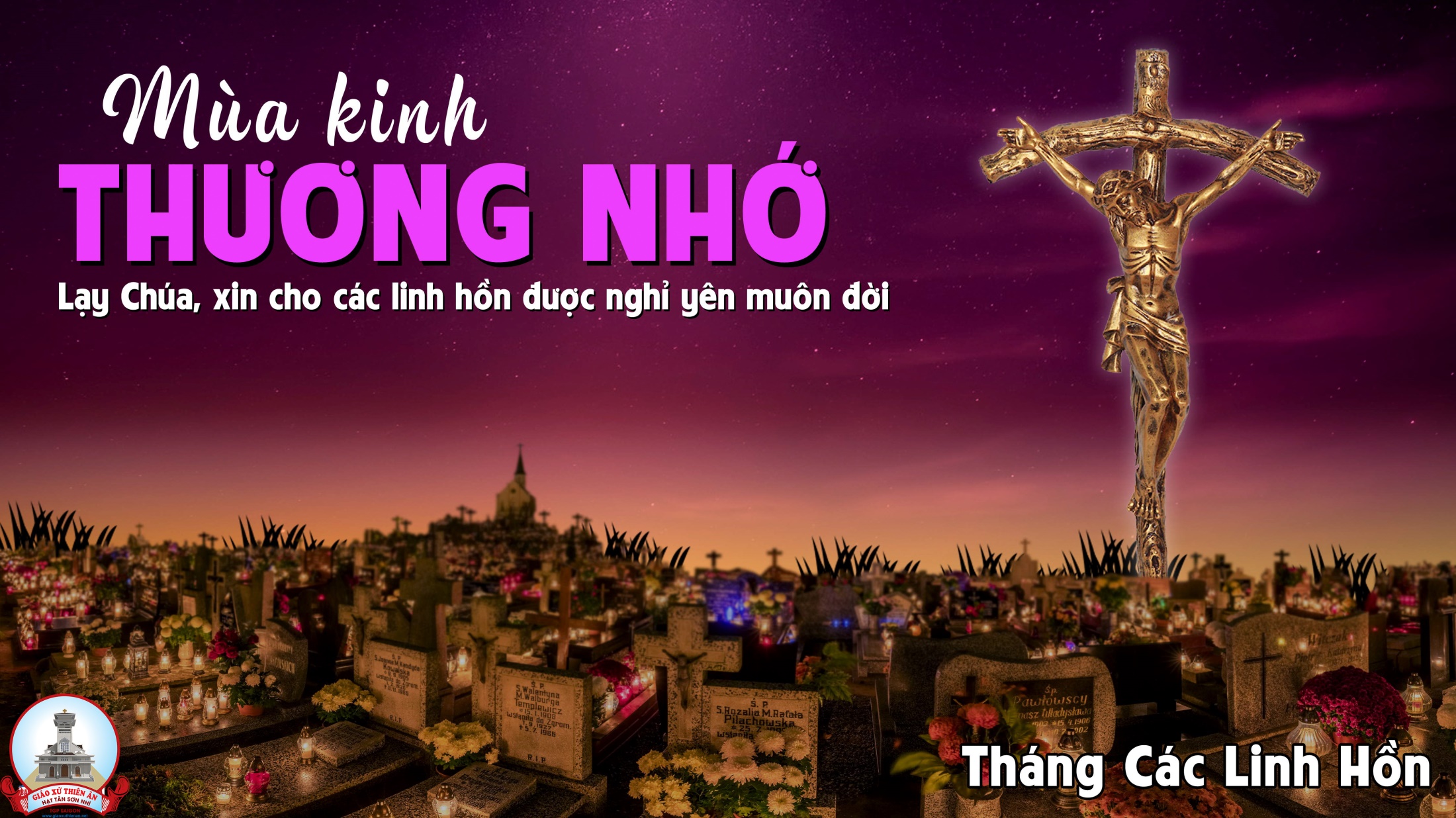 Ca Kết LễTừ Chốn Luyện HìnhLm Kim Long
Pk1: Từ chốn luyện hình u tối, vọng tiếng bao linh hồn khóc than. Niềm thành tín dâng Mẹ nhân ái, nguyện Mẹ thương nghe đoàn con cái thiết tha van nài.
ĐK: Từ vực sâu, tiếng khóc than, còn vọng ngân với tháng năm u hoài đớn đau. Mẹ, Mẹ ơi, hãy đoái thương, lòng từ bi hãy chiếu soi hết mọi linh hồn.
Pk2: Ngày tháng trôi vào quên lãng, nào biết trông ai người nhớ thương. Lệ sầu rưng rưng mờ đôi mắt, lửa hồng bao đêm ngày nung nấu đớn đau khôn lường.
ĐK: Từ vực sâu, tiếng khóc than, còn vọng ngân với tháng năm u hoài đớn đau. Mẹ, Mẹ ơi, hãy đoái thương, lòng từ bi hãy chiếu soi hết mọi linh hồn.
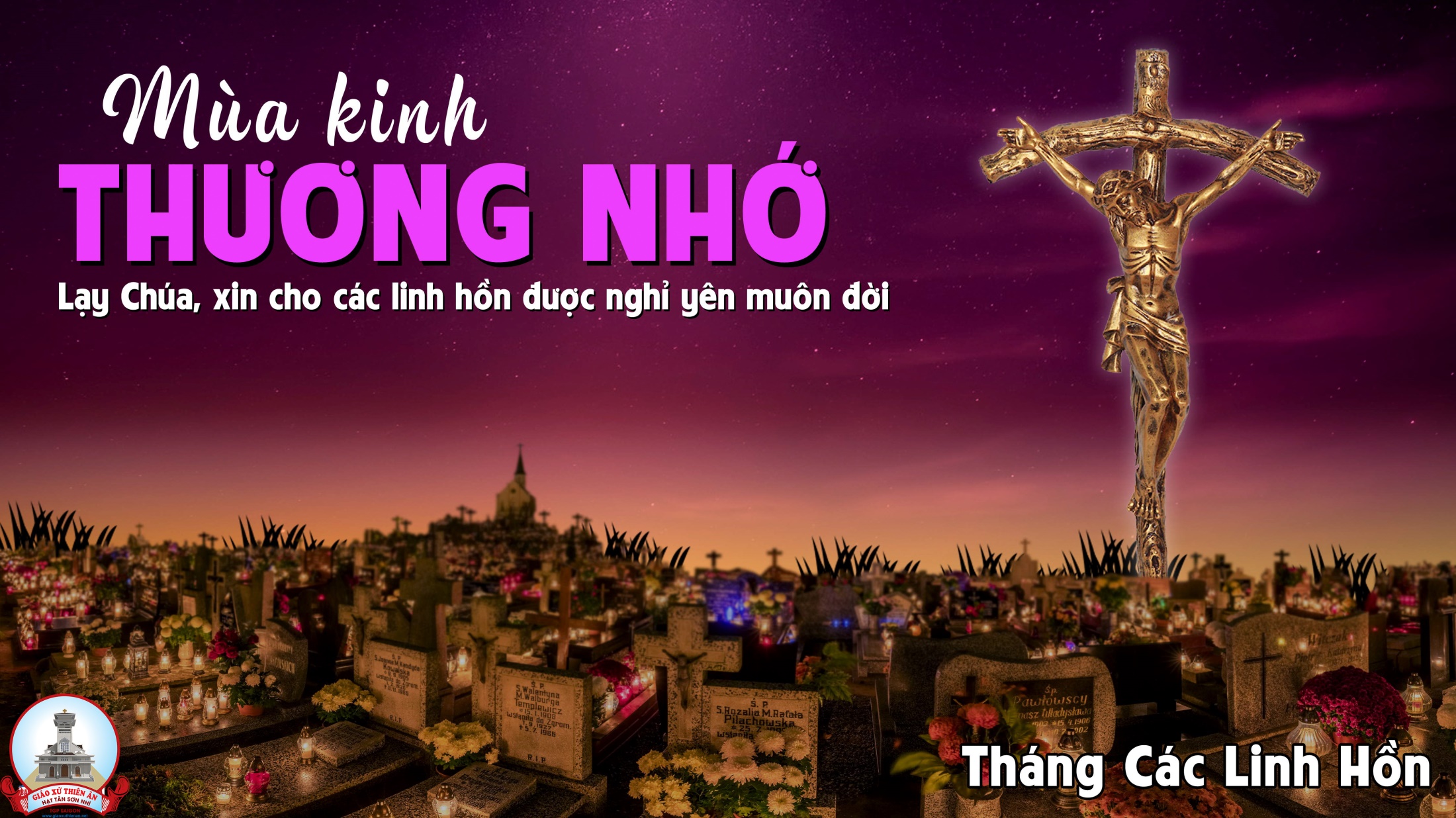